MICROVASCULAR ANASTOMOSIS
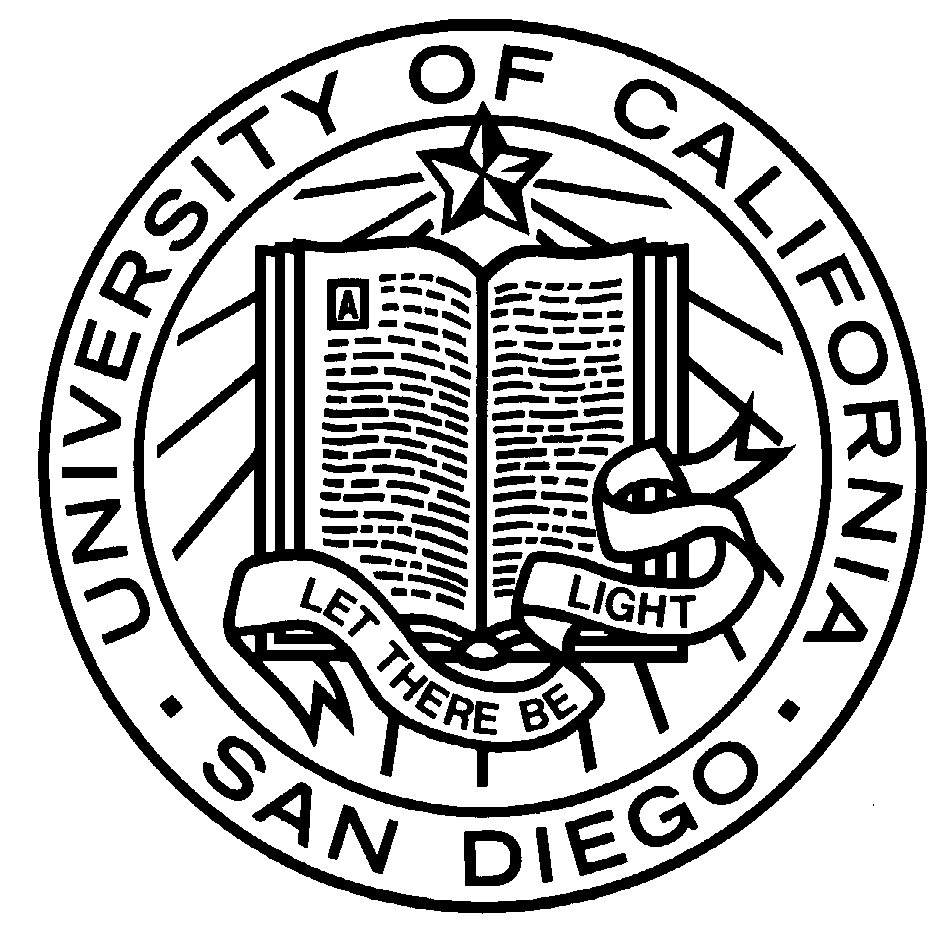 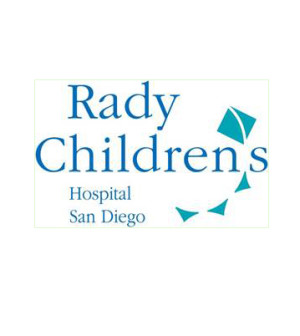 Michael L. Levy MD PhD
Professor and Division Head Pediatric Neurosurgery
UCSD – Rady Children’s Hospital of San Diego
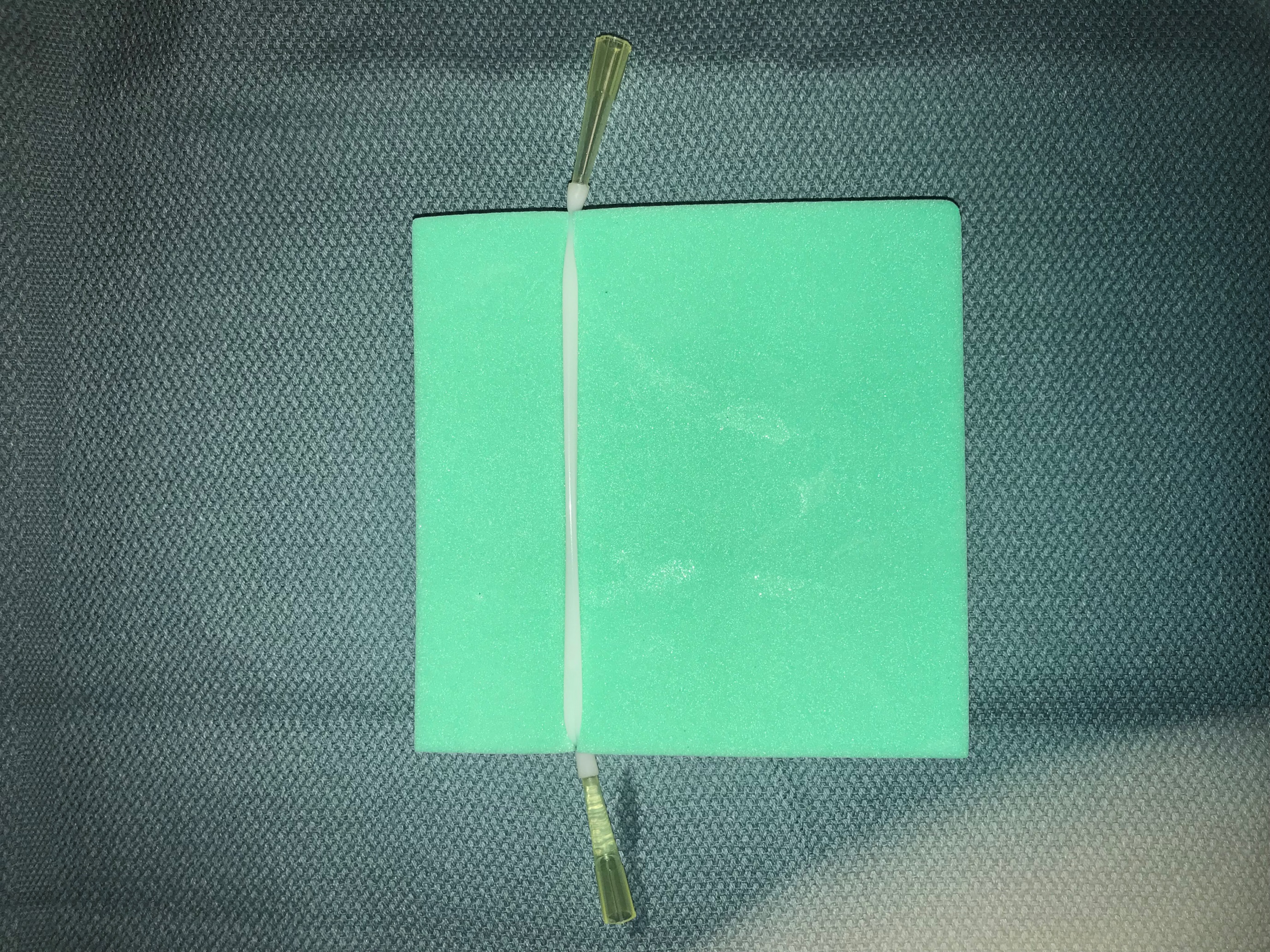 Tubing Too Tight
Less Tension on Tubing – Or Free Up One Side
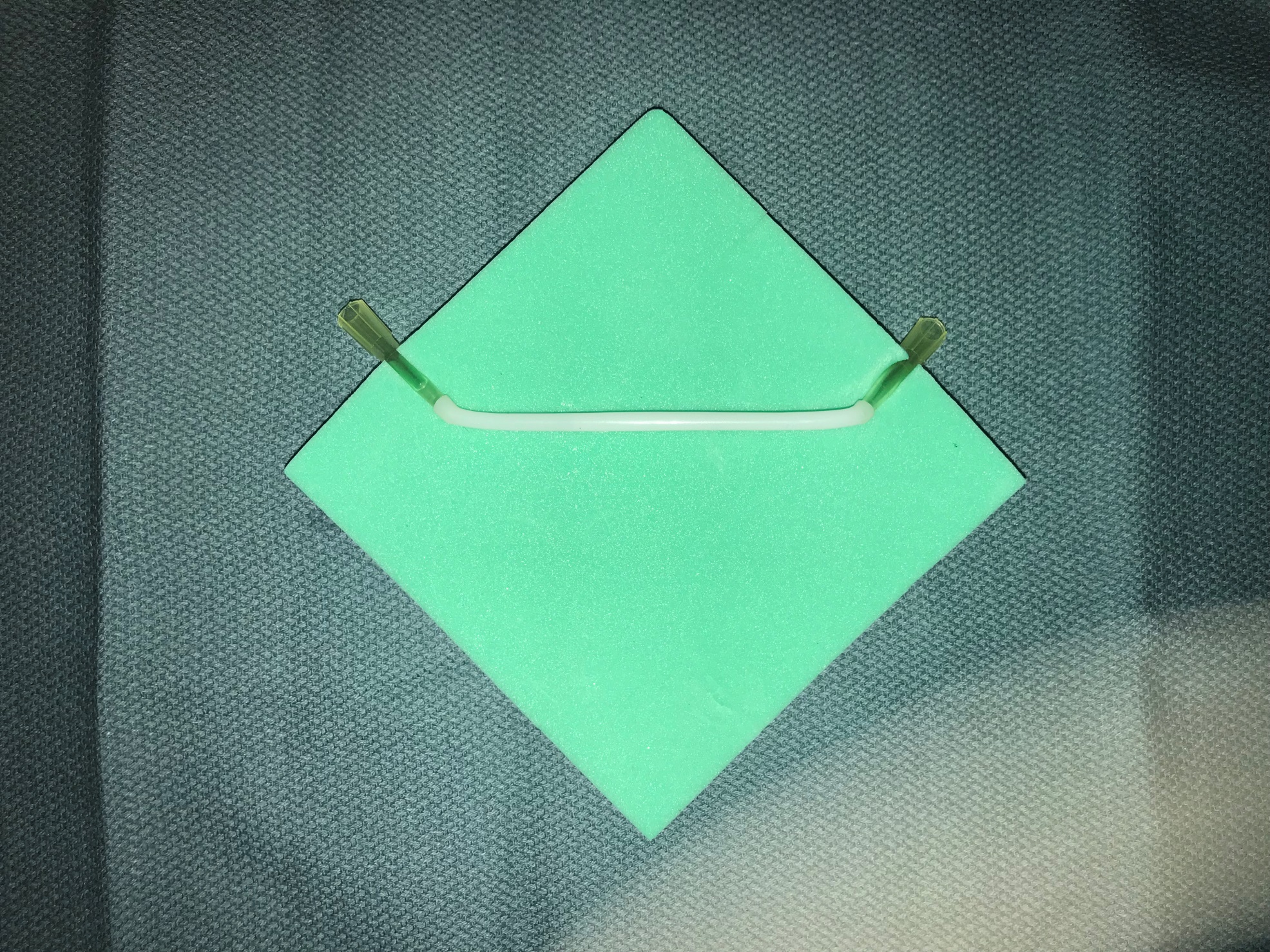 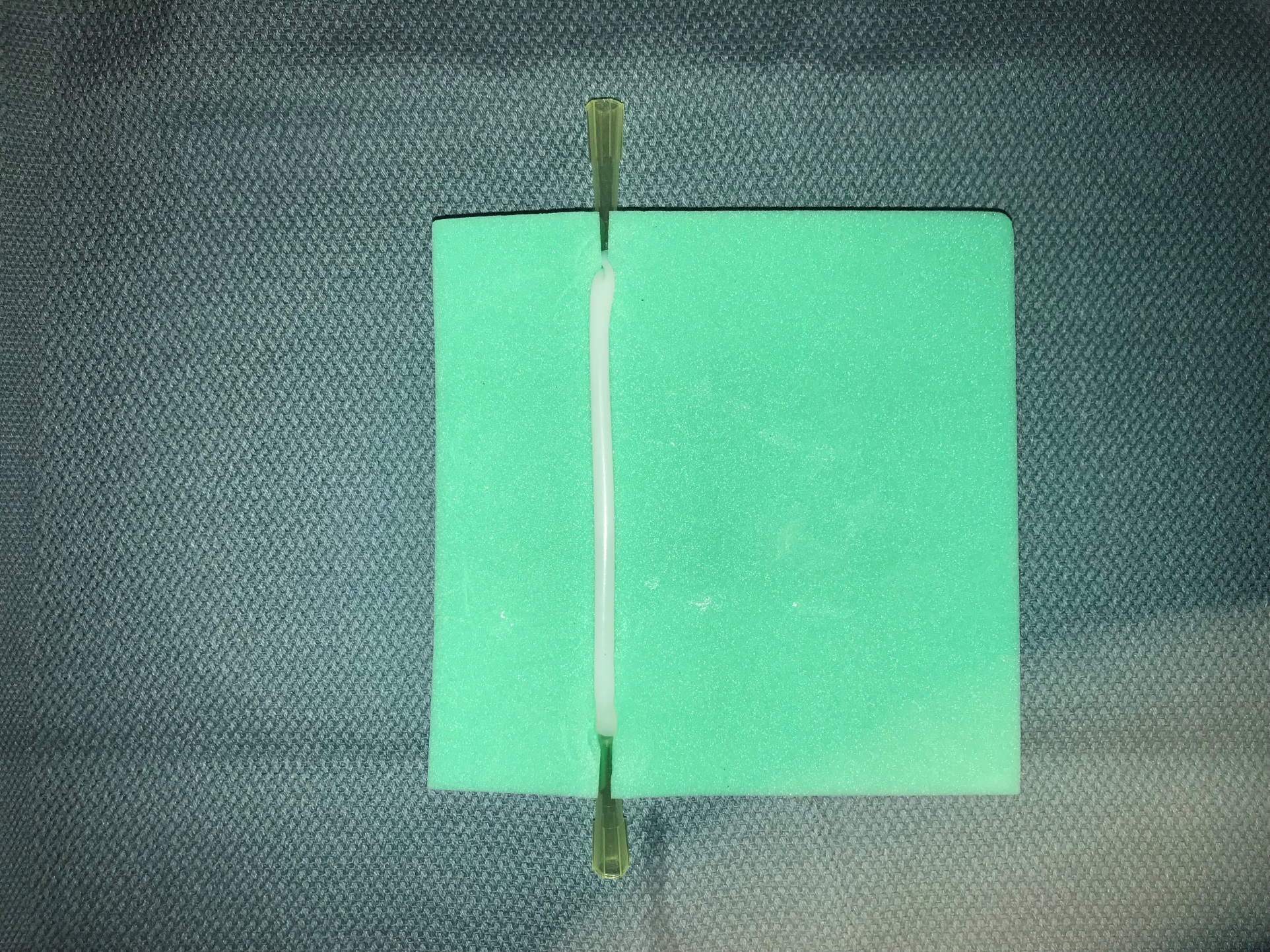 Yes
Less Tension on Tubing – Or Free Up One or Both Sides
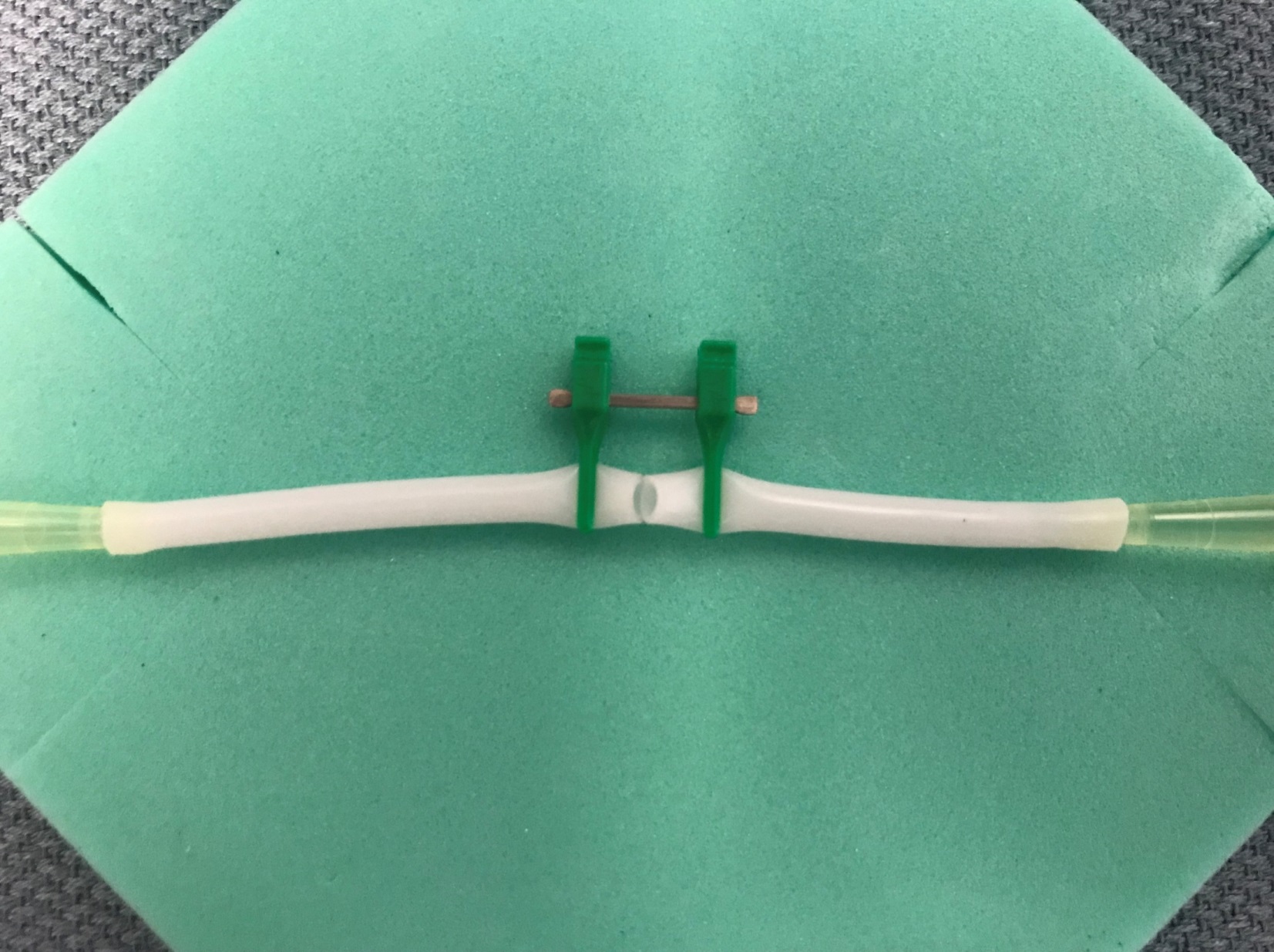 The Standard Use of the Microvascular Clips to Approximate the Vessel Edges Does Not Work Well in This Model.
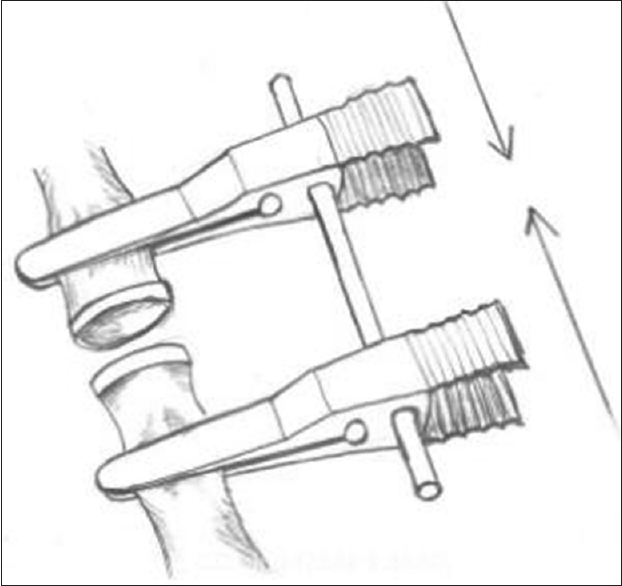 Cut the Tubing Once Placed in the Clamps
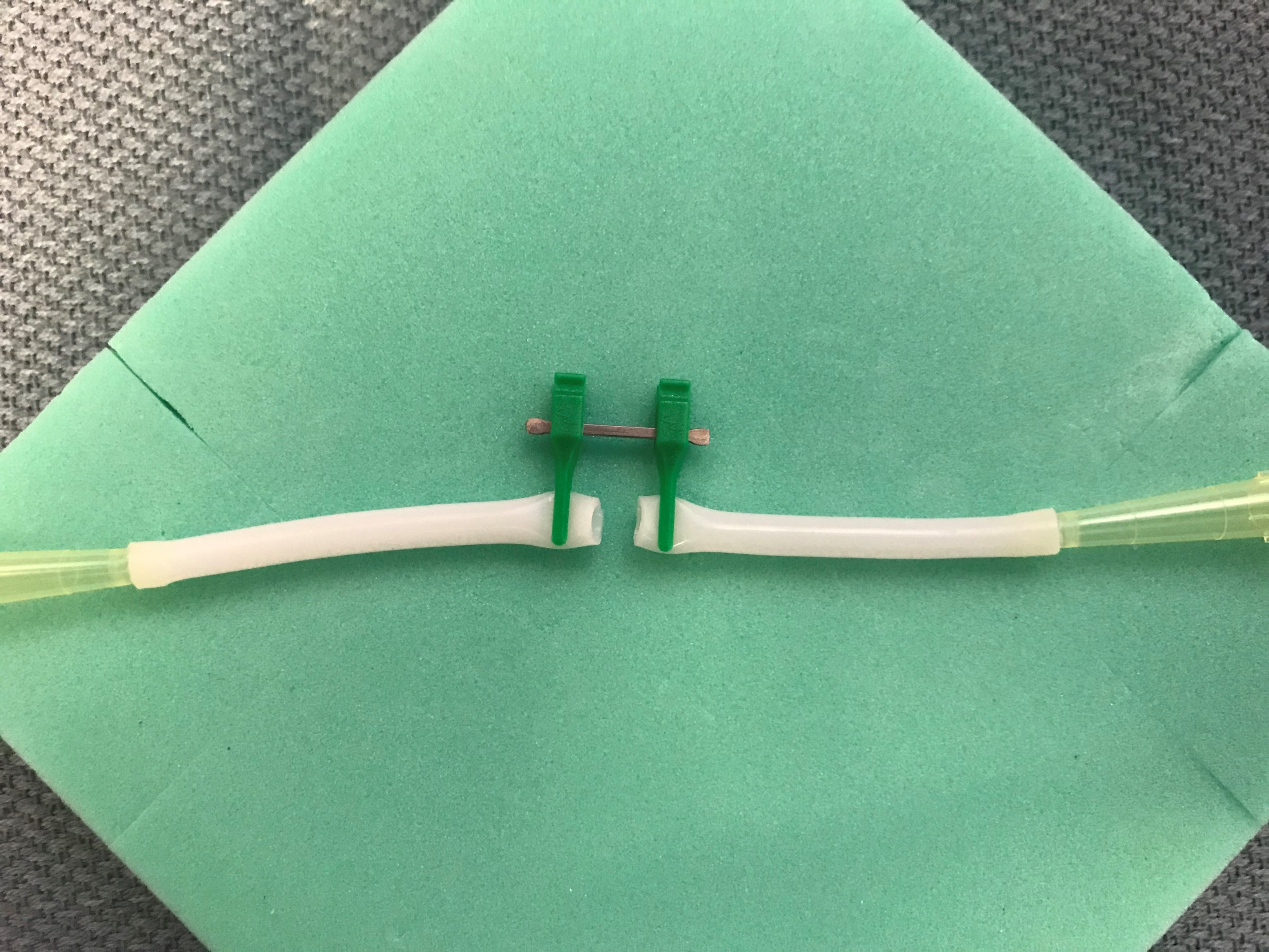 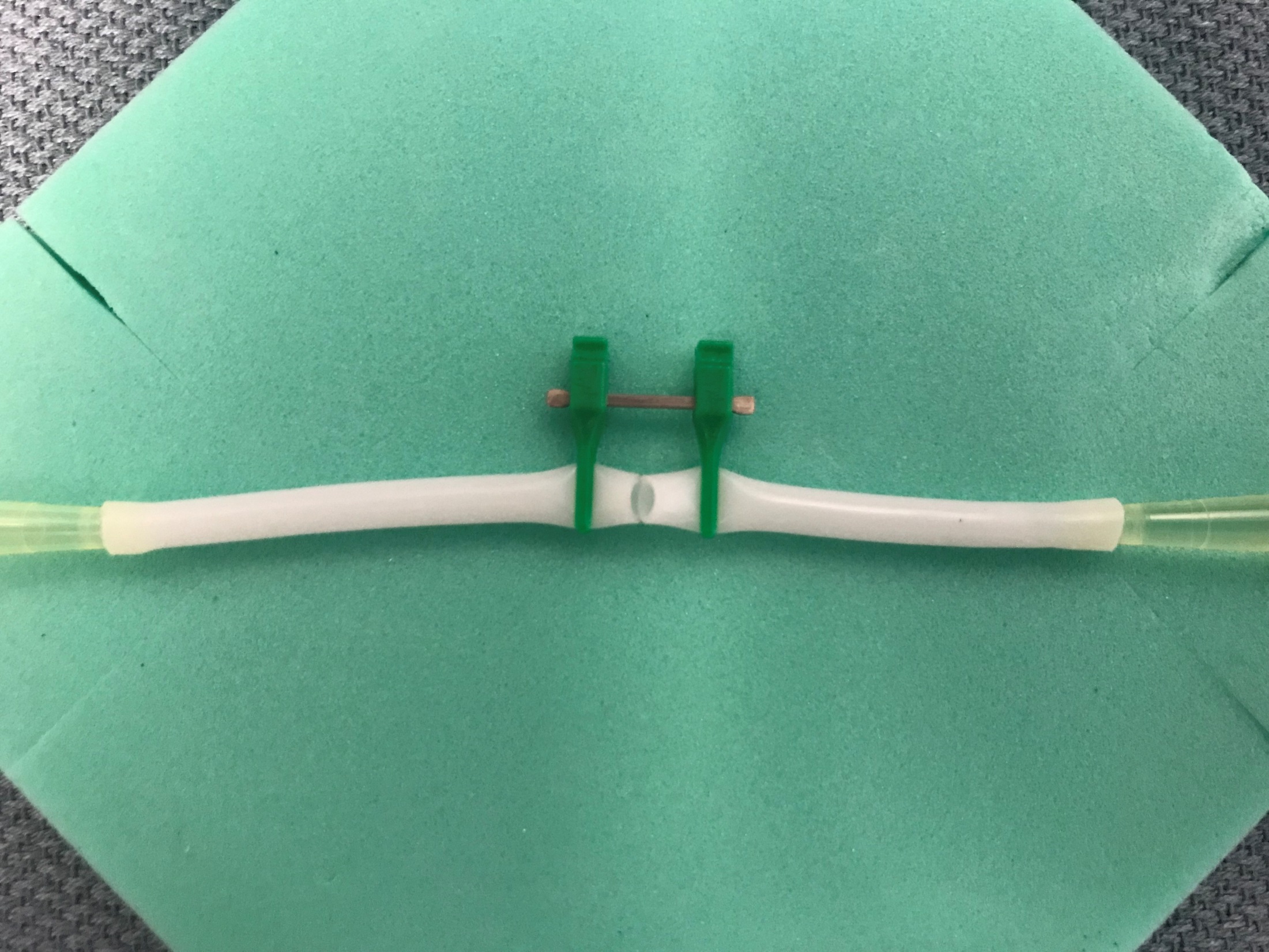 No
Yes
Keep Tubing Moist
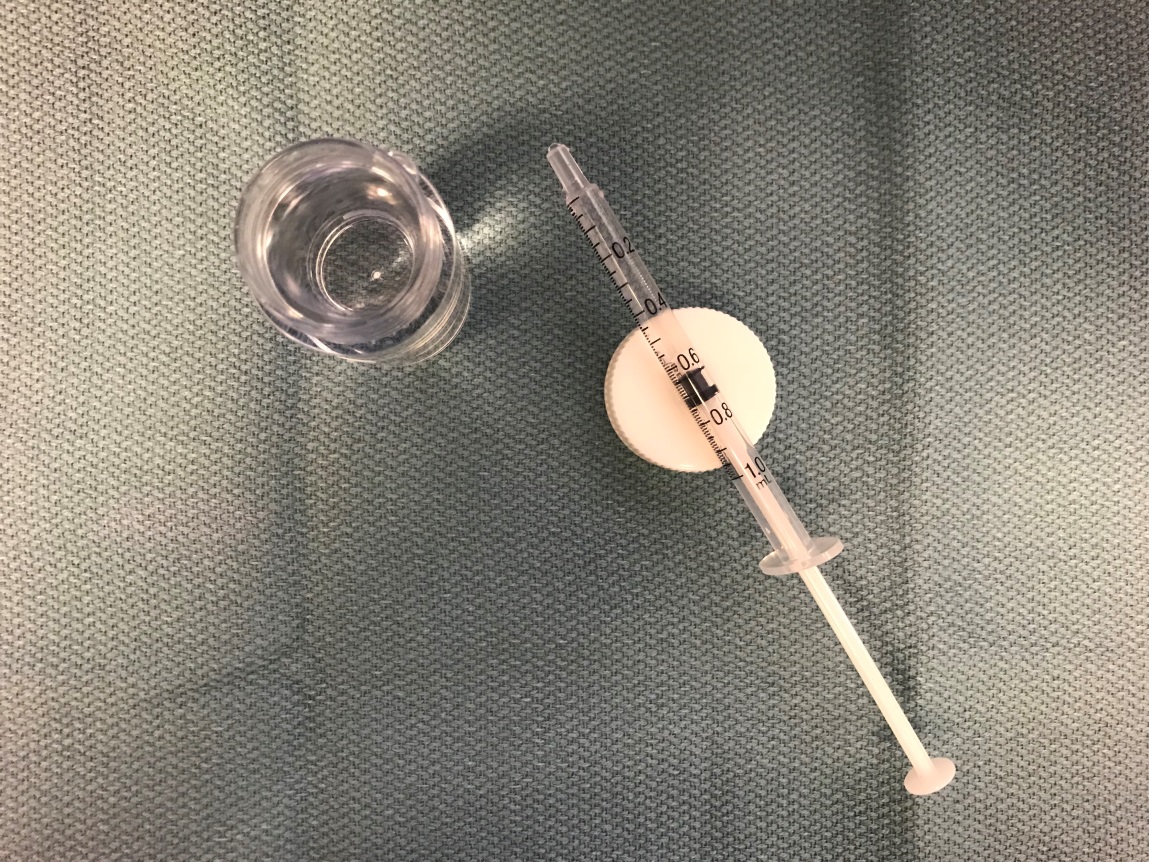 There  are numerous  surgical techniques that surgeons utilize for end-to-end anastomosis.  A simple method to start learning these techniques:
Start with two opposite and tied sutures  at 0°and 180°.
Leave a tail on both sutures that can be used to turn the vessel for access to all sides.
Once the initial sutures are placed you can complete the anastomosis with running or simple sutures, depending on the diameters. Taha AY: Principles of vascular anastomosis
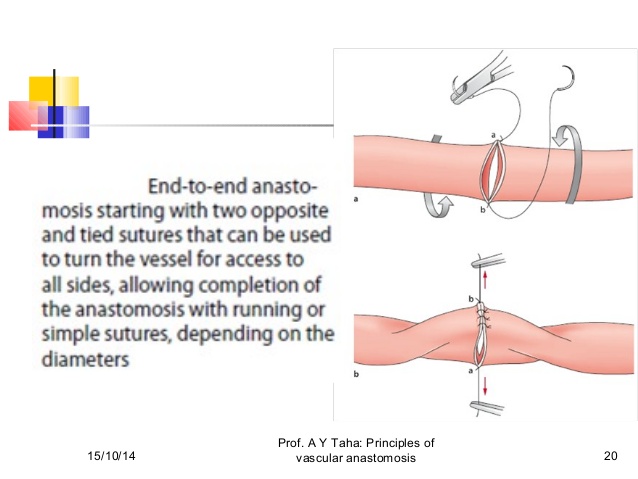 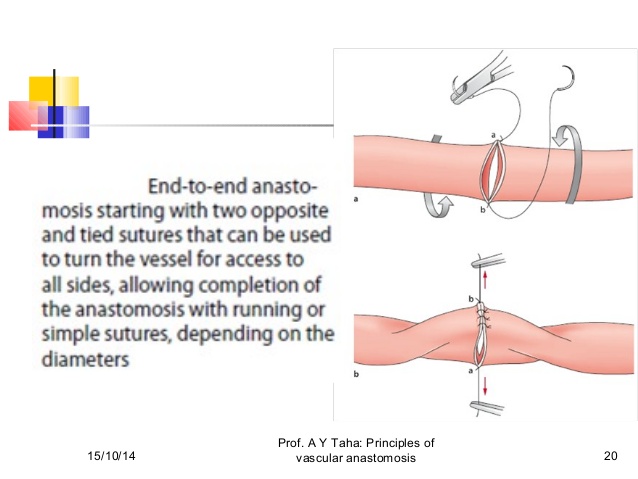 The Needle Should Be Directed 90° to the Vessel Wall.  Always Include the Intima Especially on the Downstream Side to Avoid Dissection
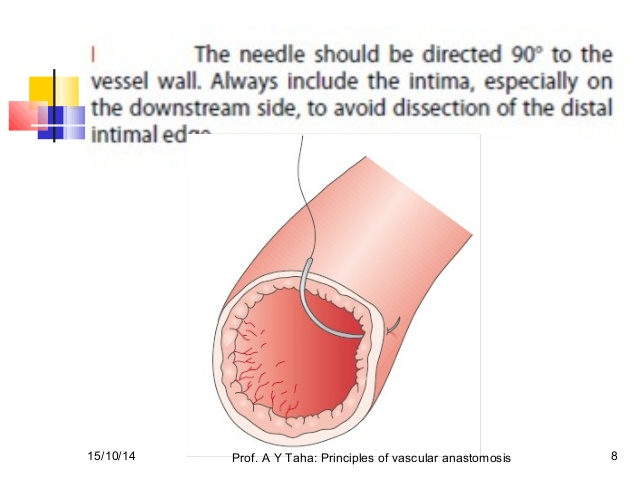 Other considerations for interrupted suture re-anastomosis
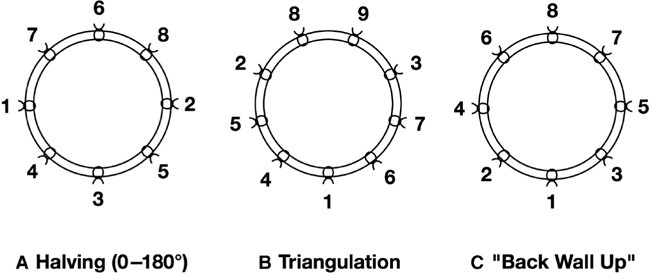 3 Suture Technique
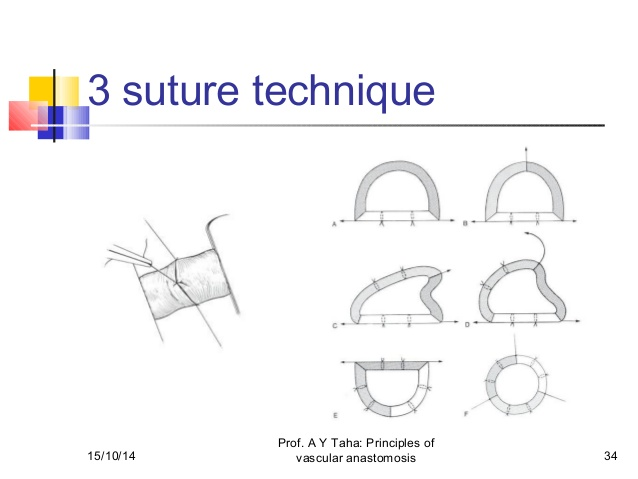